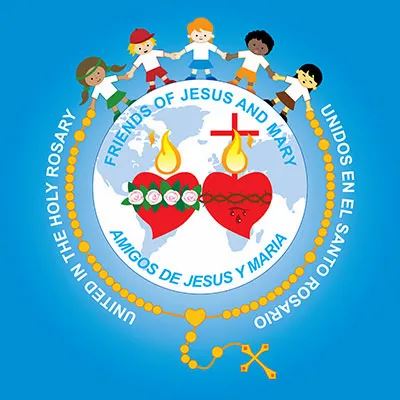 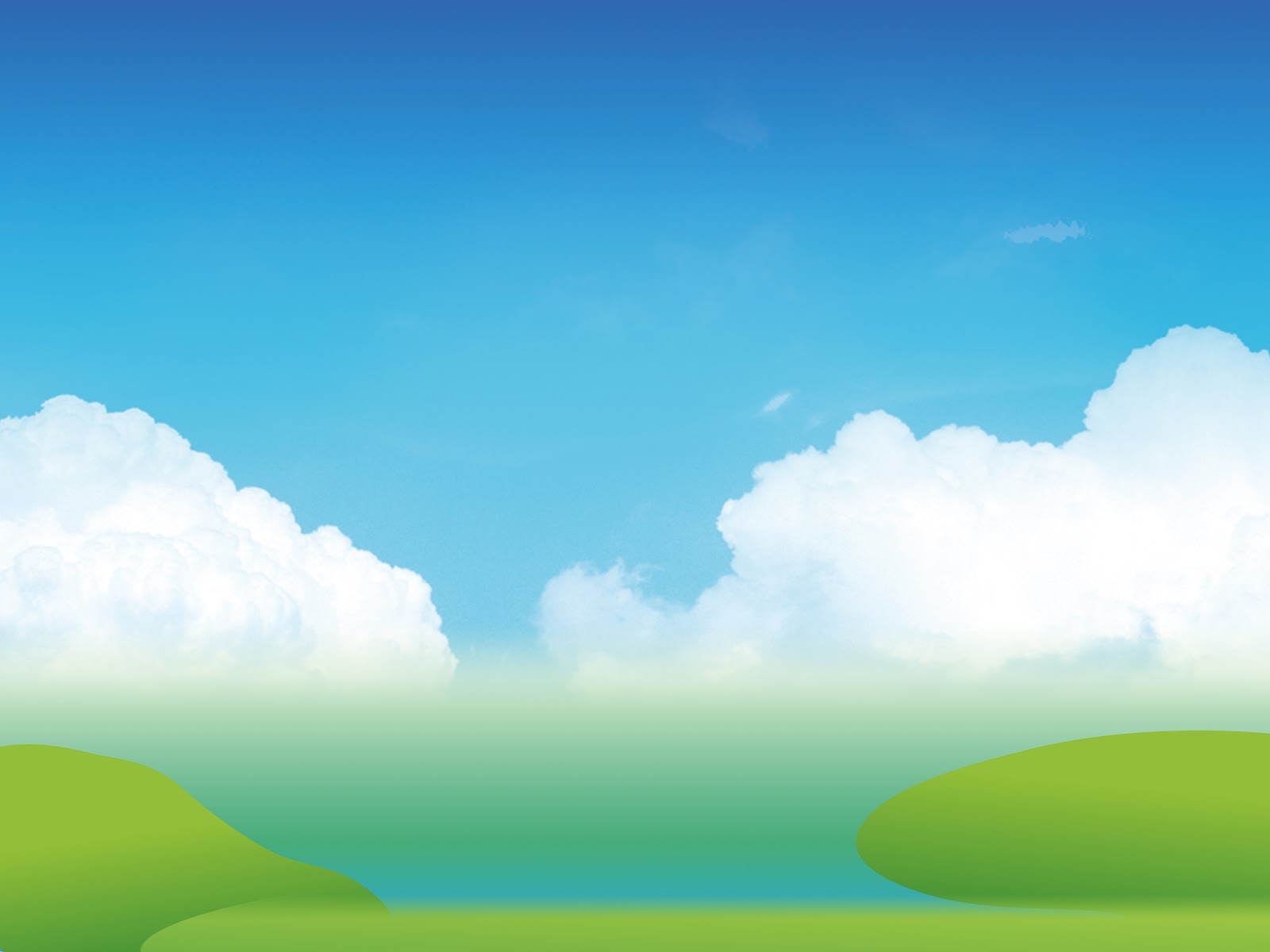 Ministerio Amigos de Jesús y María
XIV Tiempo Ordinario Ciclo BNadie es Profeta en su Tierra (Mc 6, 1-6)
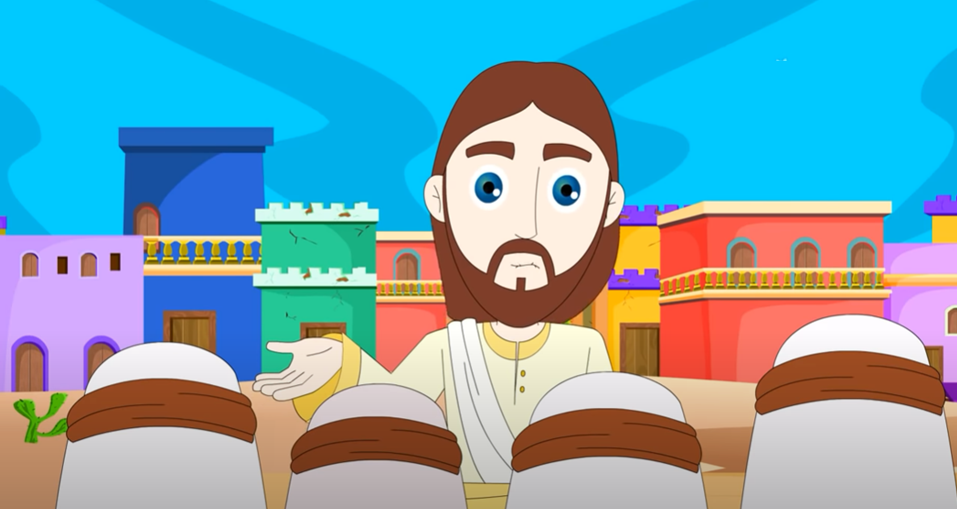 www.fcpeace.org
Comencemos Invocando la presencia del Espíritu Santo
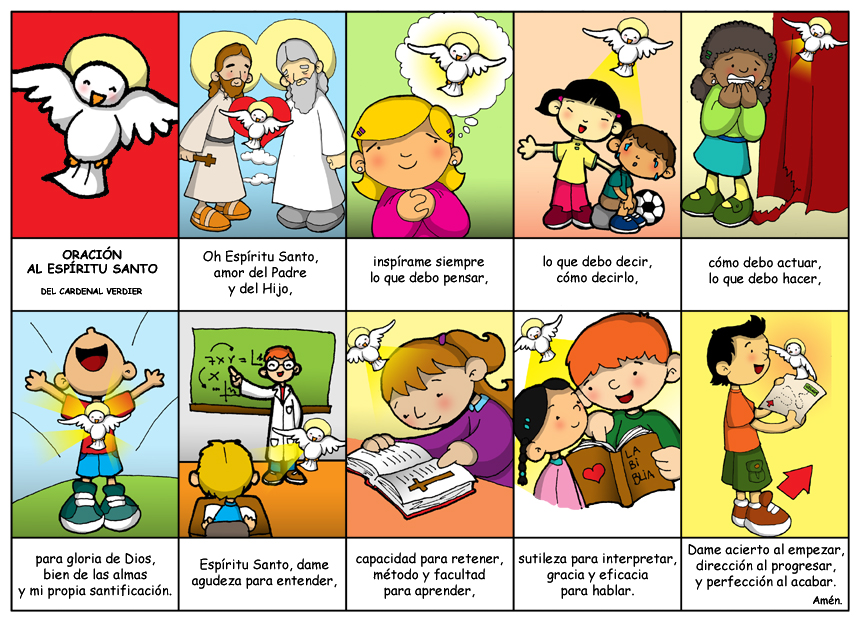 Evangelio  “Nadie es profeta en su Tierra”
                         Marcos 6, 1-6
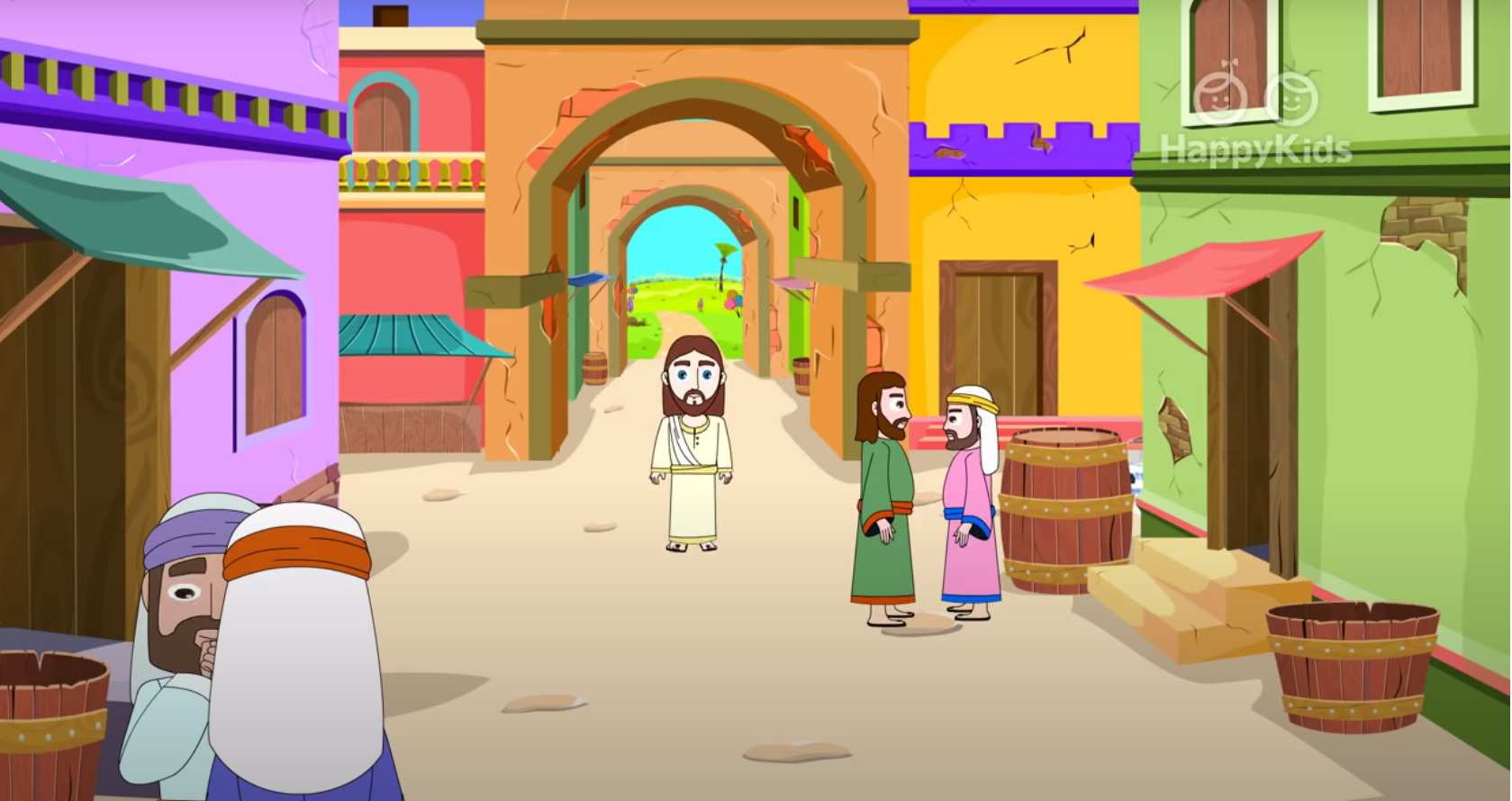 En aquel tiempo, Jesús fue a su tierra en compañía de sus discípulos. Cuando llegó el sábado, se puso a enseñar en la sinagoga.
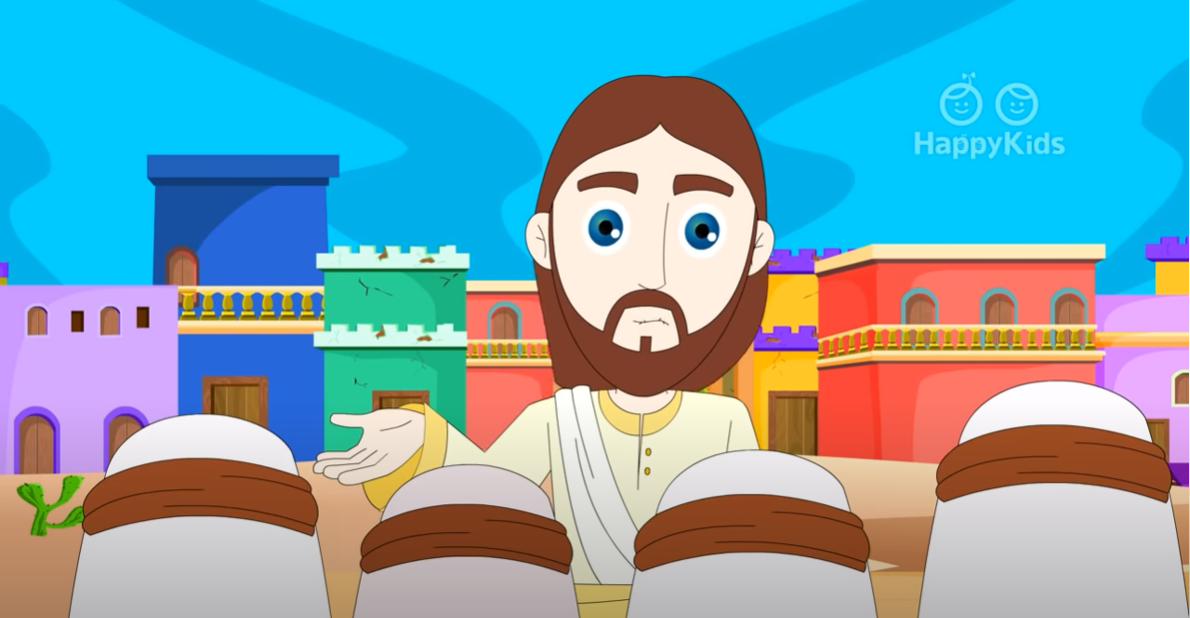 y la multitud que lo escuchaba se preguntaba con asombro: "¿Dónde aprendió este hombre tantas cosas?
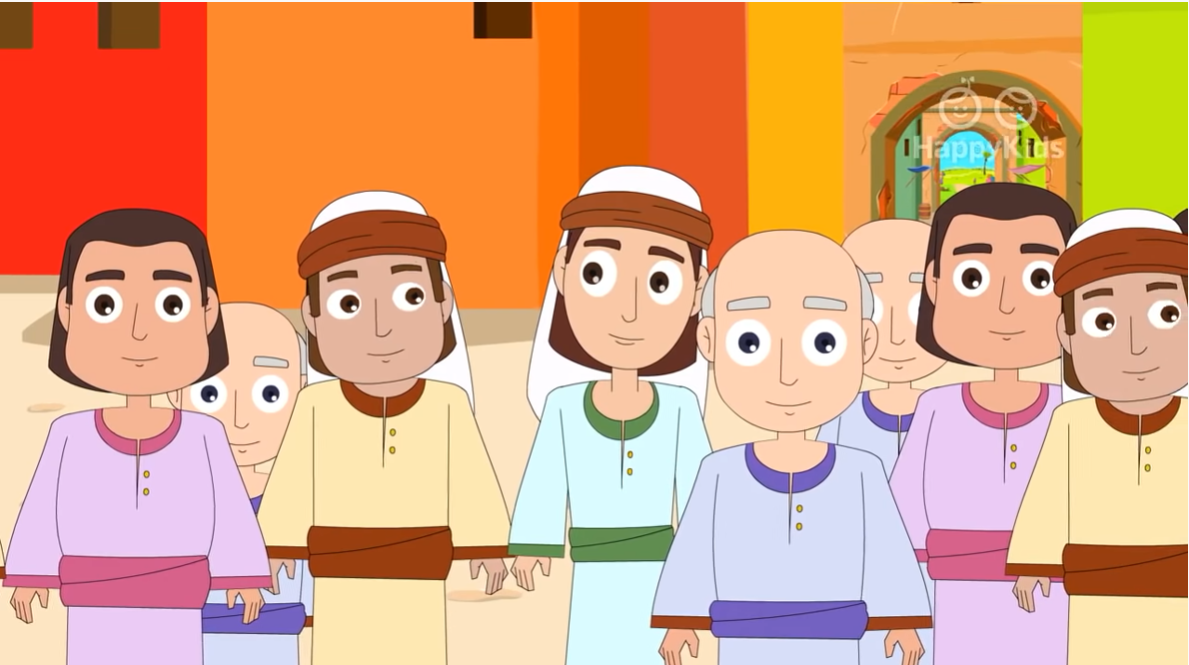 ¿De dónde le viene esa sabiduría y ese poder para hacer milagros? ¿Qué, no es éste el carpintero, el hijo de María, el hermano de Santiago, José, Judas y Simón?
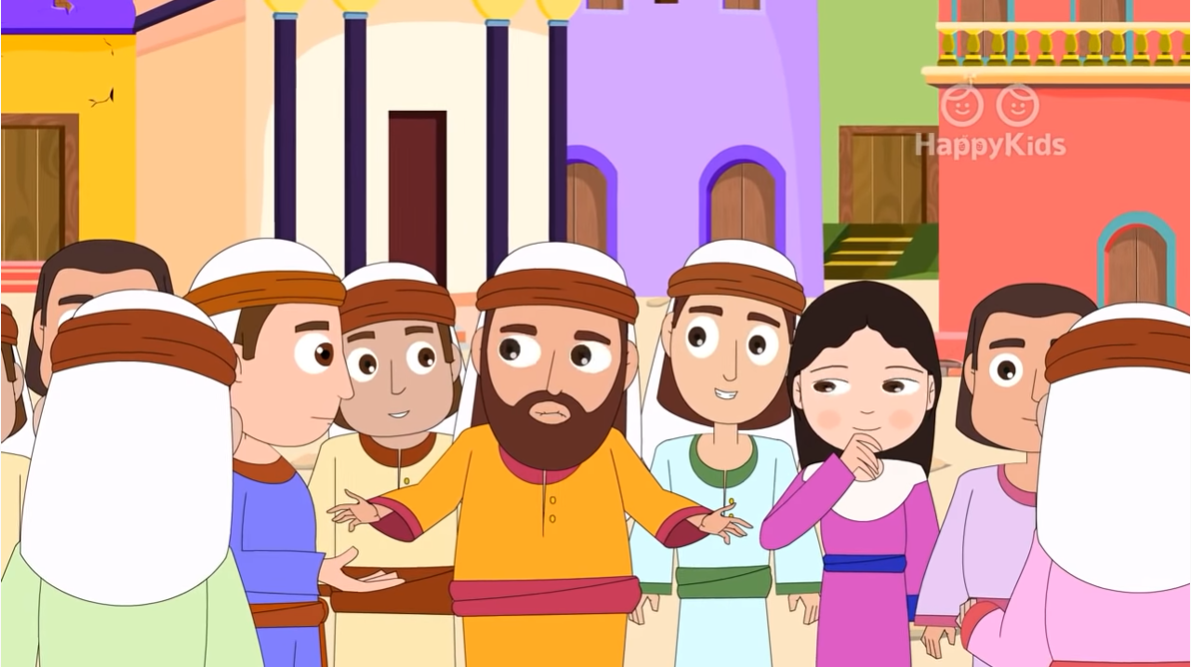 ¿No viven aquí, entre nosotros, sus hermanas?" Y estaban desconcertados.
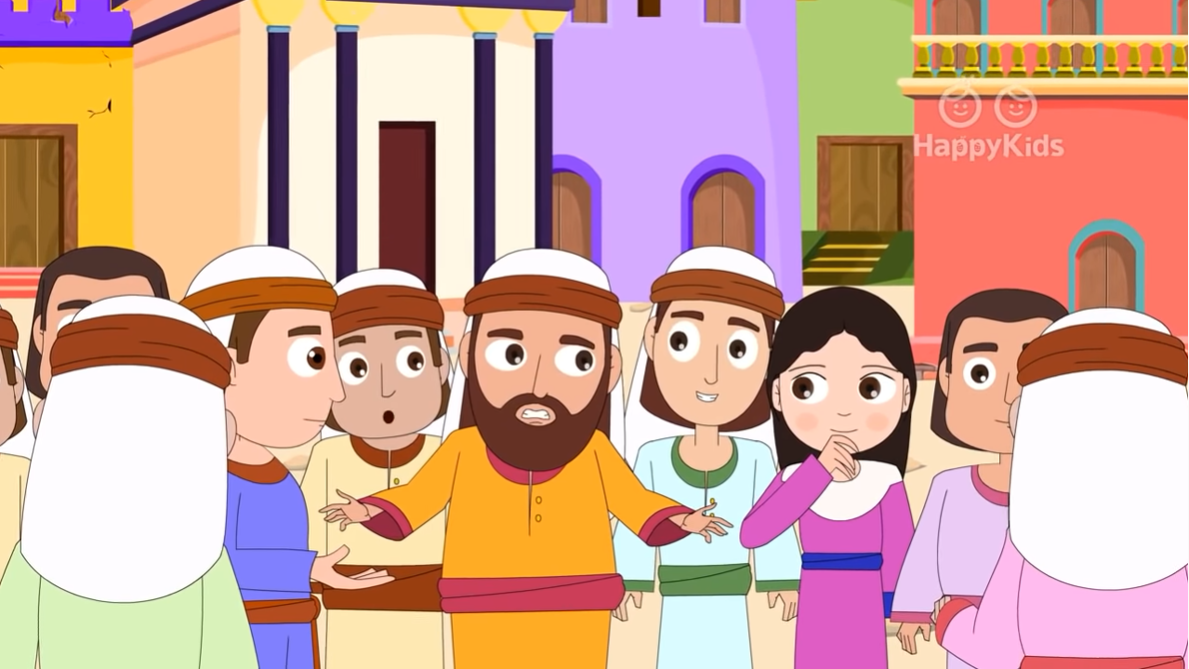 Pero Jesús les dijo: "Todos honran a un profeta, menos los de su tierra, sus parientes y los de su casa."
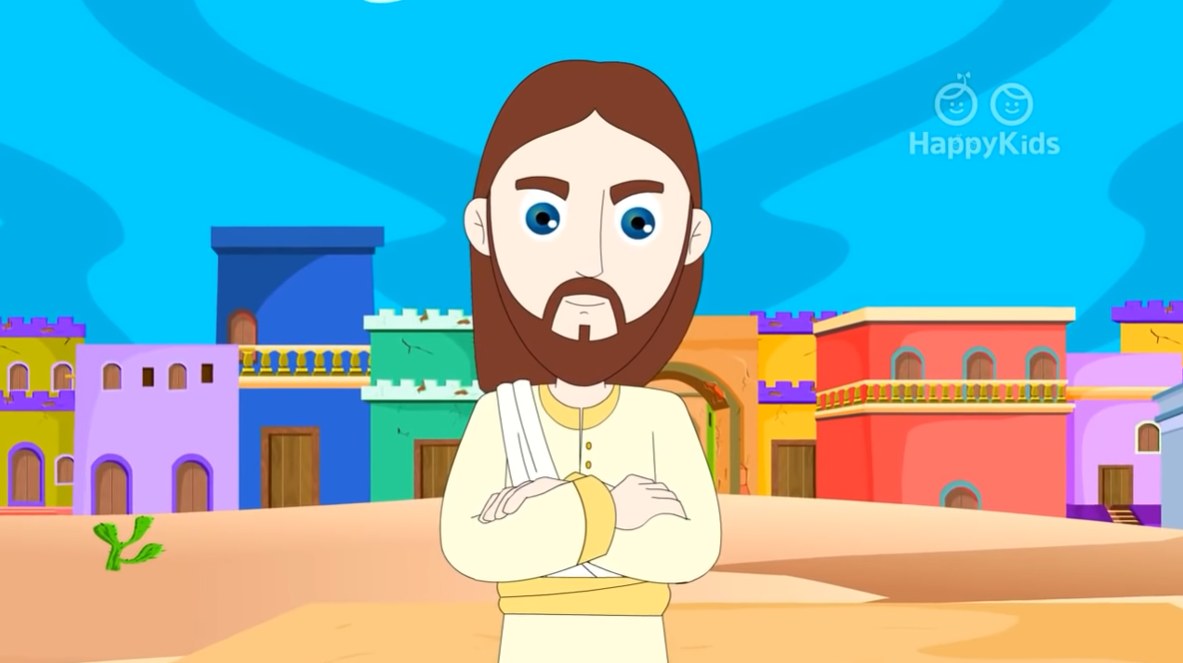 Y no pudo hacer allí ningún milagro, sólo curó a algunos enfermos imponiéndoles las manos. Y estaba extrañado de la incredulidad de aquella gente.
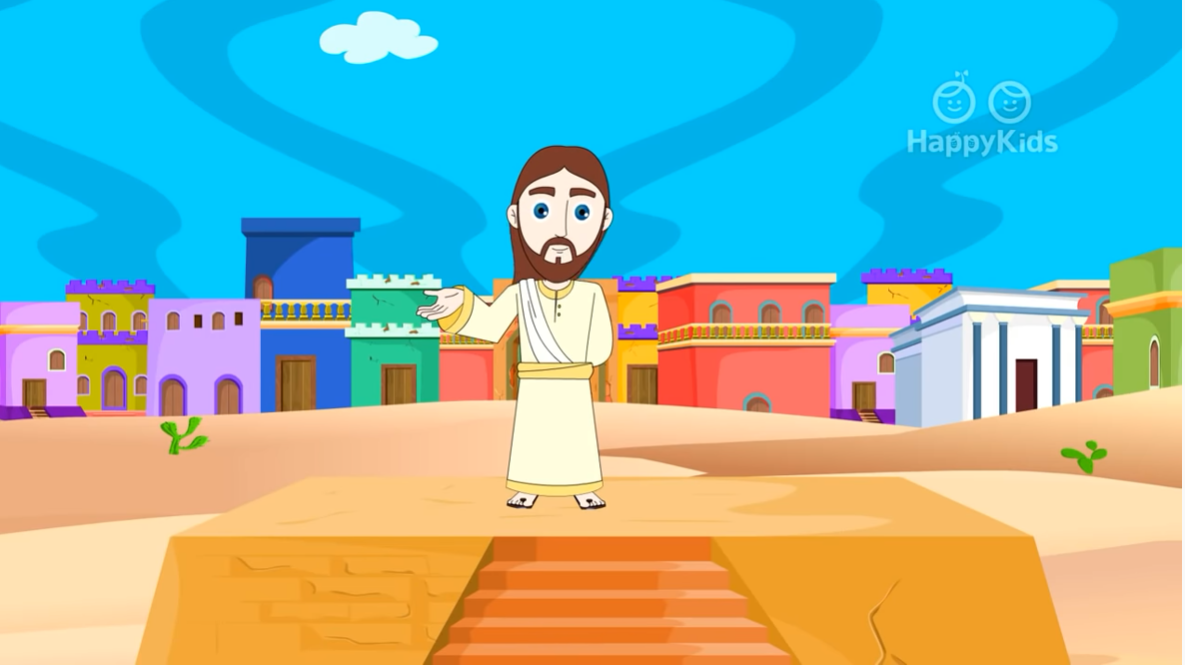 Luego se fue a enseñar en los pueblos vecinos.

PALABRA DEL SEÑOR.  GLORIA A TI SEÑOR JESUS
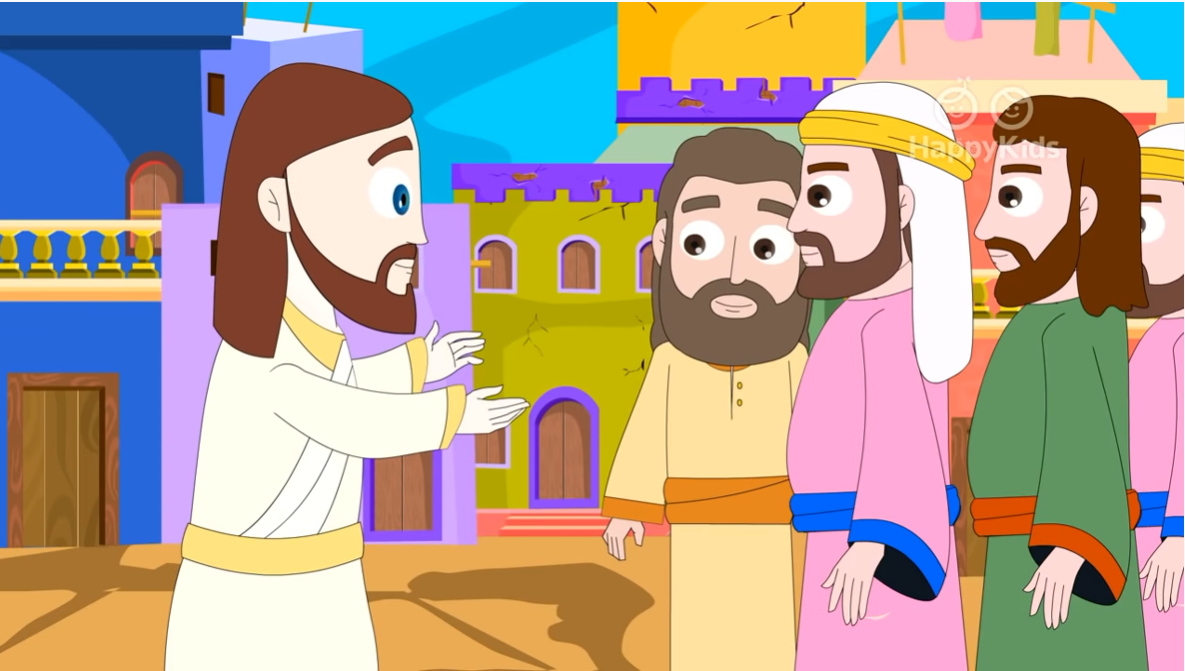 REFLEXION
El evangelio relata que Jesús se fue a su TIERRA, ¿recuerdas dónde se crió Jesús?
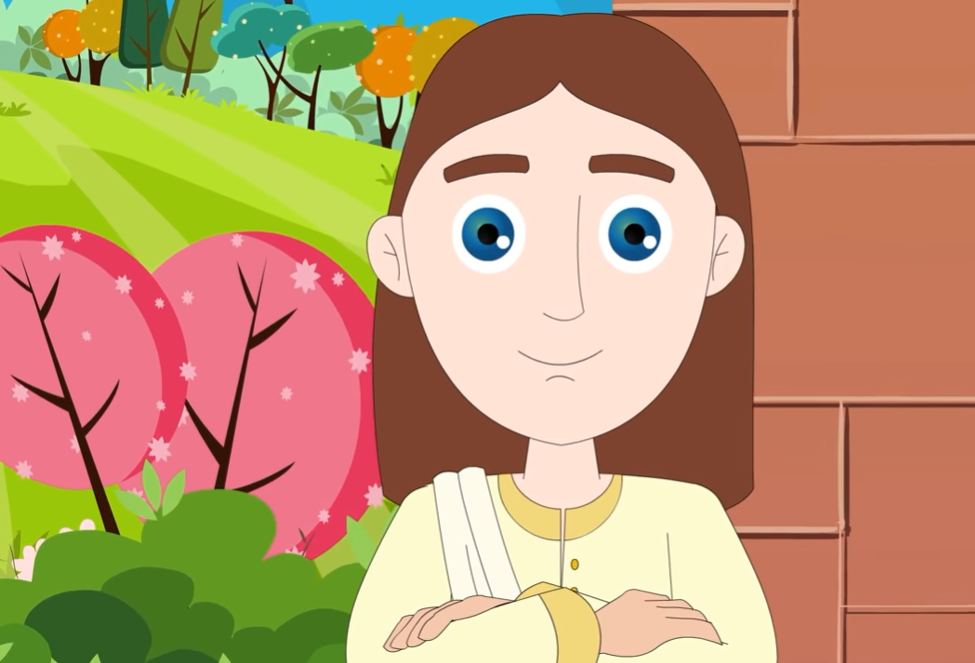 Se crió en Nazareth, una ciudad de Galilea.
¿Por qué todos se asombraban cuando Jesús hablaba?
Porque hablaba sabiamente aunque todos sabían que era el hijo del carpintero y de María, una familia muy humilde, y lo conocían desde pequeño.
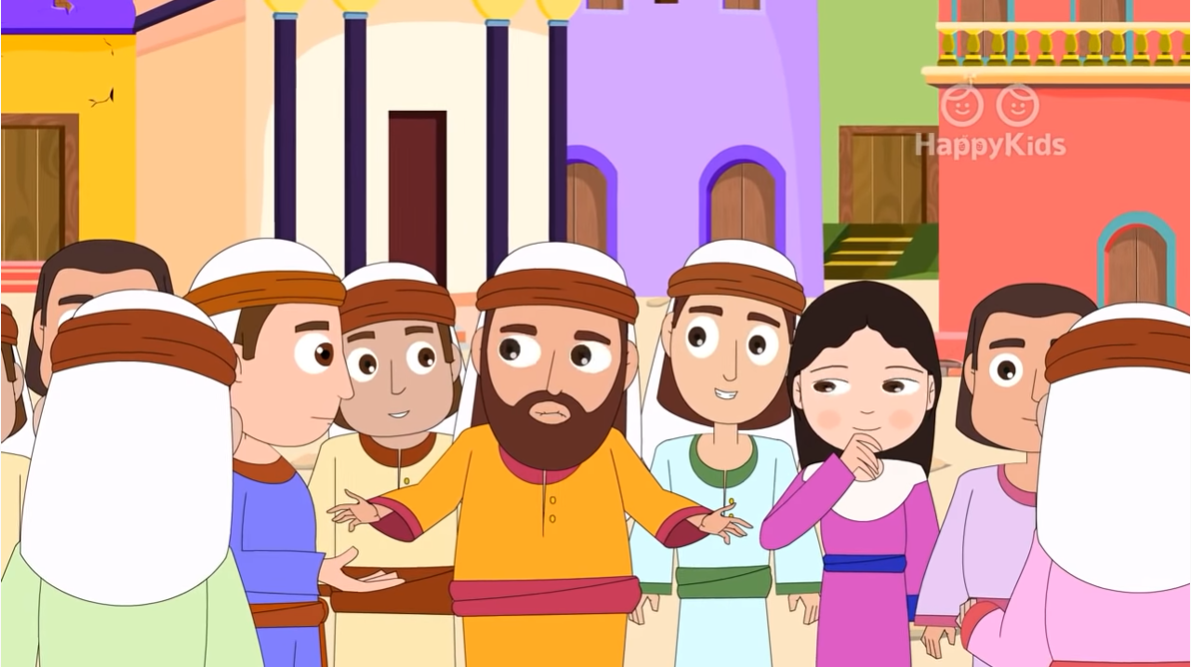 .
REFLEXION
¿Piensas que cuando Jesús les hablaba, ellos estaban escuchando su mensaje y abriendo su corazón o estaban cerrados?
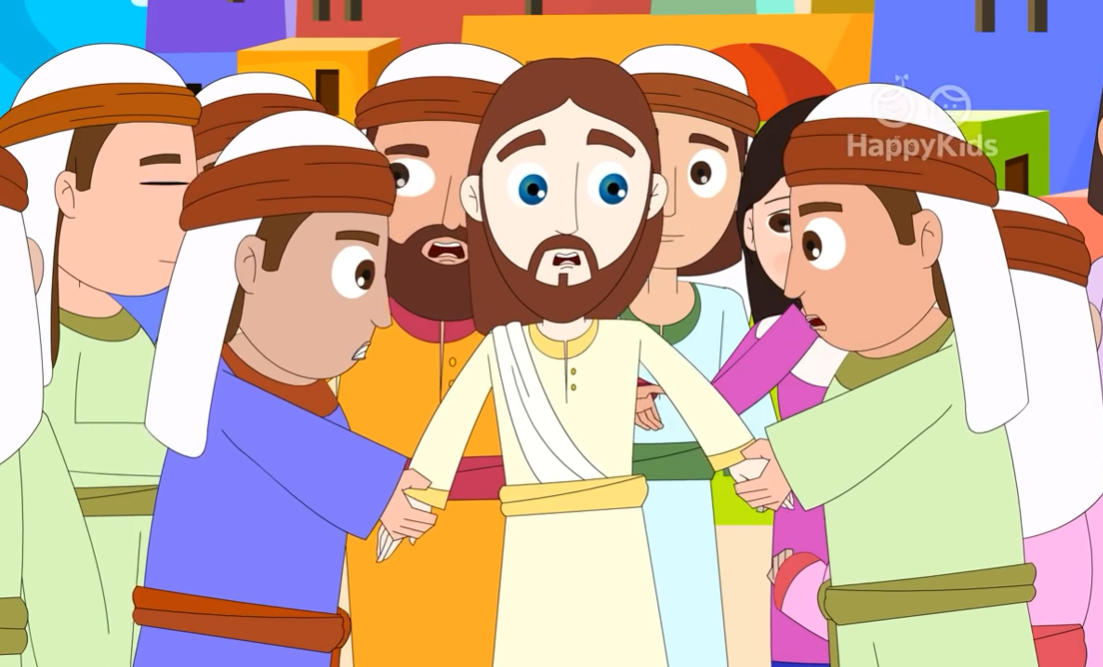 Estaban cerrados a sus palabras. Creían que era un mentiroso y no lo respetaban.
¿Cómo crees que se sentiría Jesús de ver como su gente lo trataba?
.
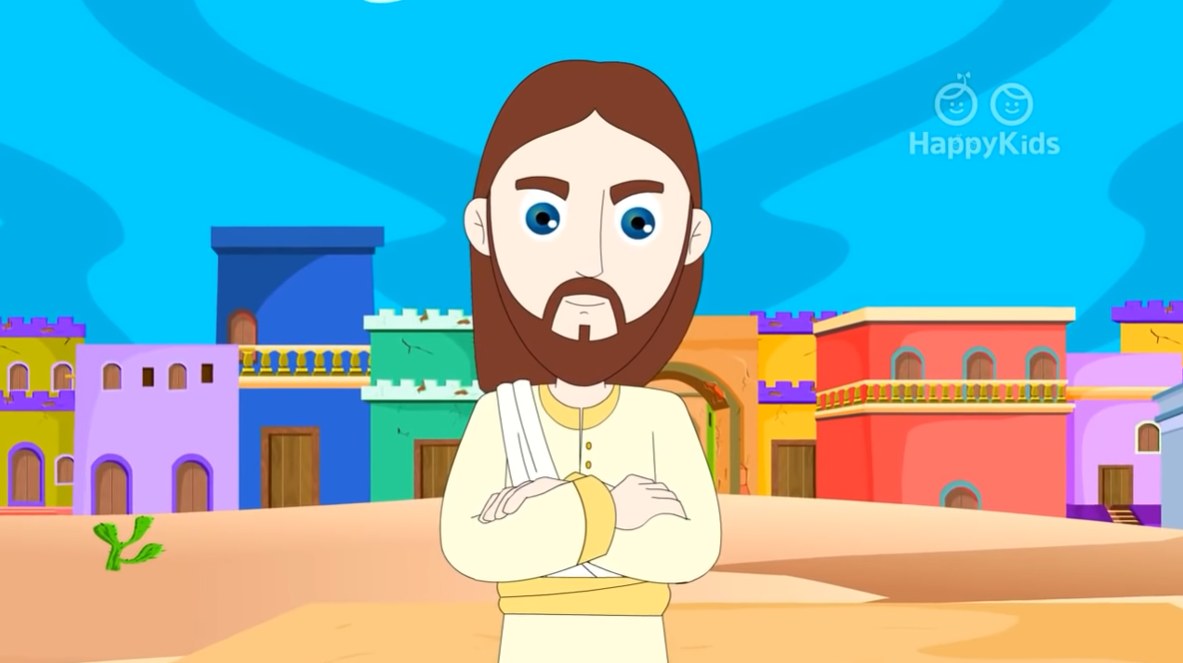 Se sintió muy triste, y por eso dijo que “todos honran a un profeta, menos los de su tierra”.
REFLEXION
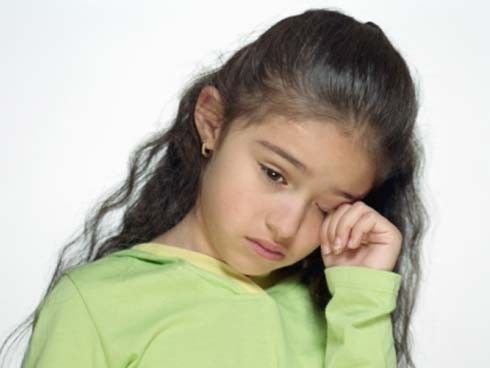 ¿Crees que Dios está lejano en el Cielo? ¿o está cerca de ti?
Jesús está en el compañerito/a de la escuela que está triste porque se burlan de él o ella,
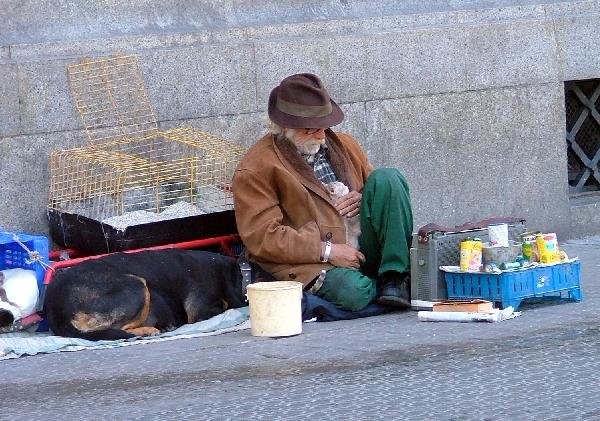 en el anciano que pide en la calle,
y en un pedacito de pan (la Eucaristía)?
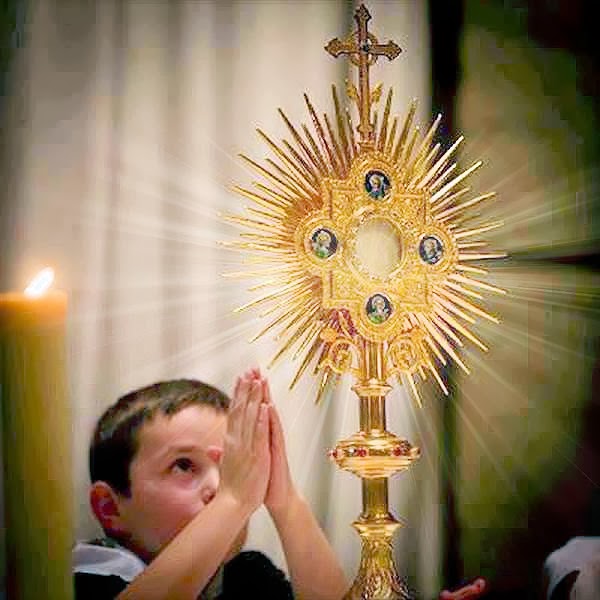 Jesús está cerca, lo puedes ver en las cosas más sencillas, solo necesitas creer que está presente para que con su poder transforme tu corazón.
Jesús solo quiere que confíes en Él en todo momento.
REFLEXION
¿Qué es un profeta?
Una persona que habla de Dios a los otros. Puede ver cosas que van a suceder y guiar a las personas hacia Dios.
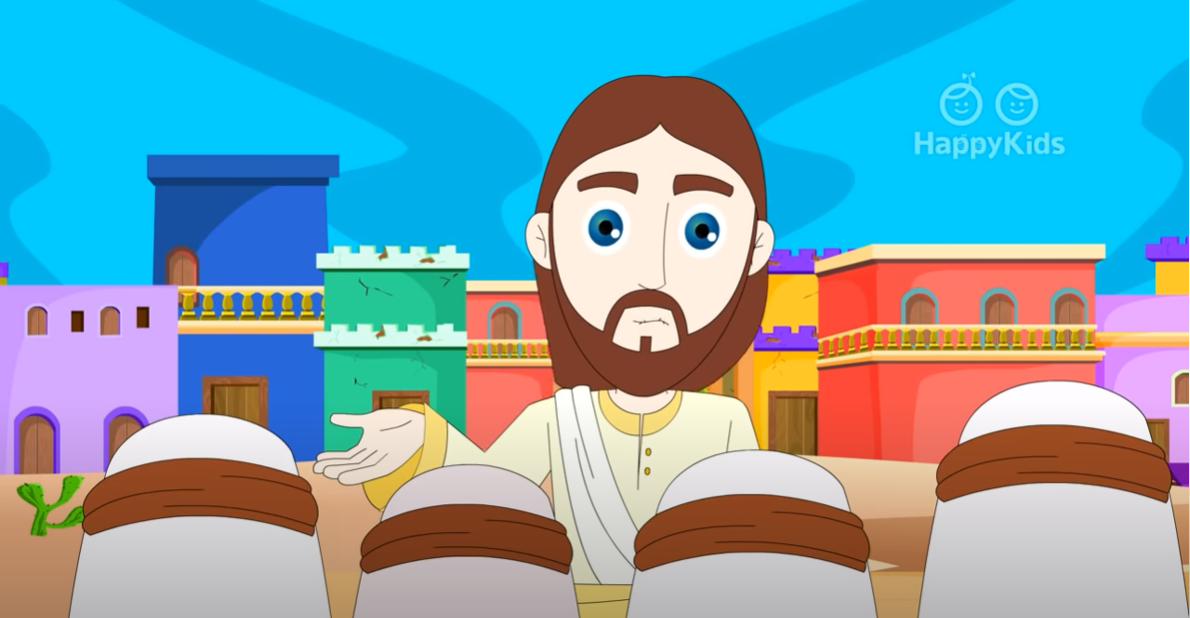 Aunque hoy no tenemos la oportunidad de ver a Jesús, como en aquél tiempo, sí podemos sentir su presencia, y su amor, ¿Sabes cómo y dónde ?
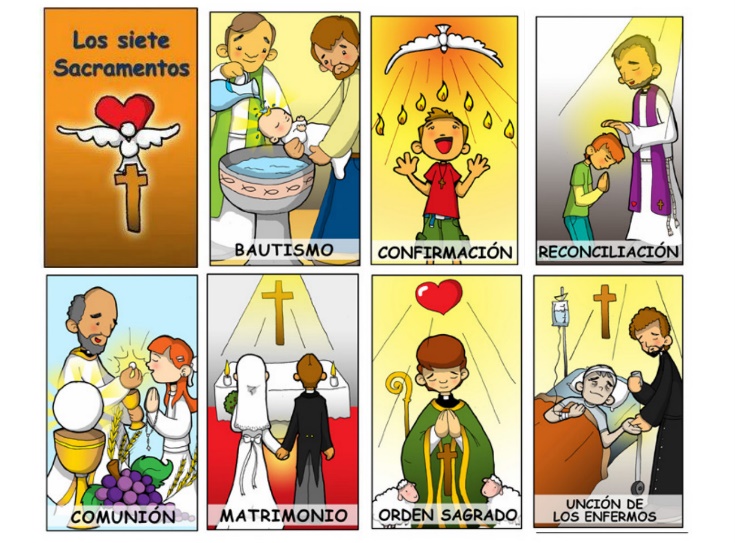 Podemos recibir su amor y 
gracia en los sacramentos,
.
en la belleza de la creación,
en la oración,
y en el calor de la familia.
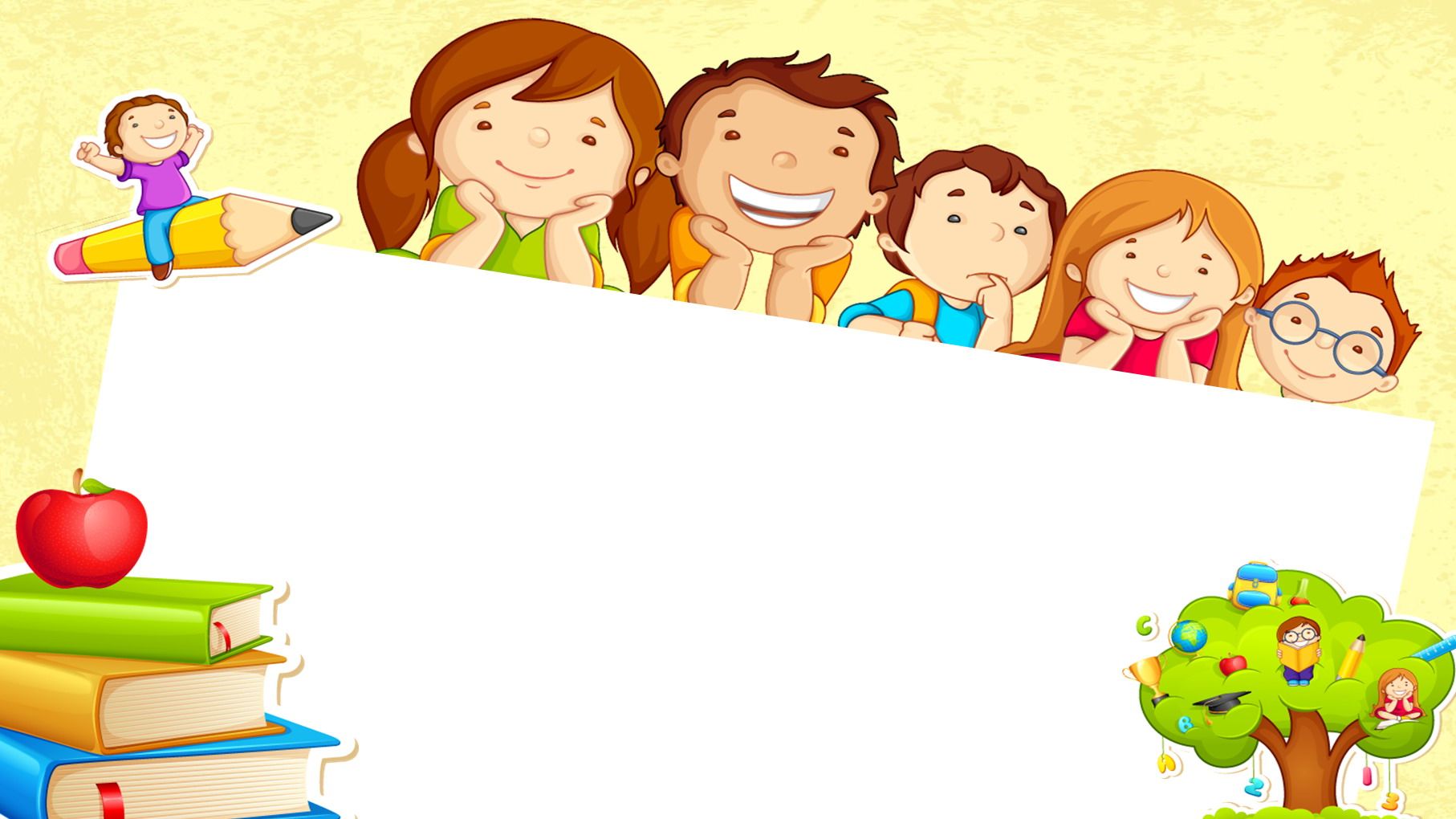 ACTIVIDAD
INSTRUCCIONES: En la siguiente sopa de letra encontrarás palabras relacionadas con el Evangelio de esta semana. Encuéntralas y diviértete!!
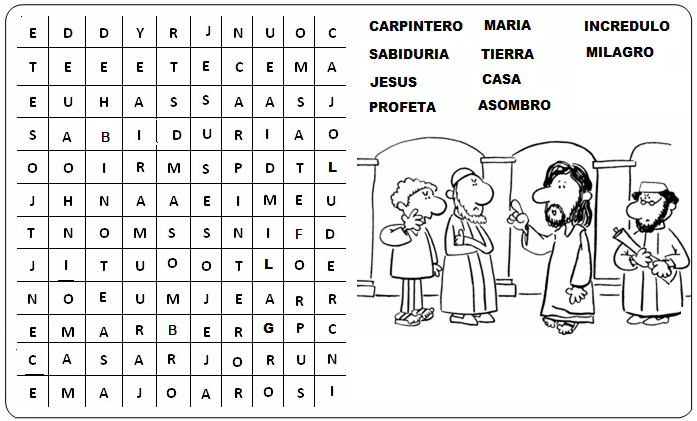 INSTRUCCIONES: Pinta la línea que una el dibujo con la oración
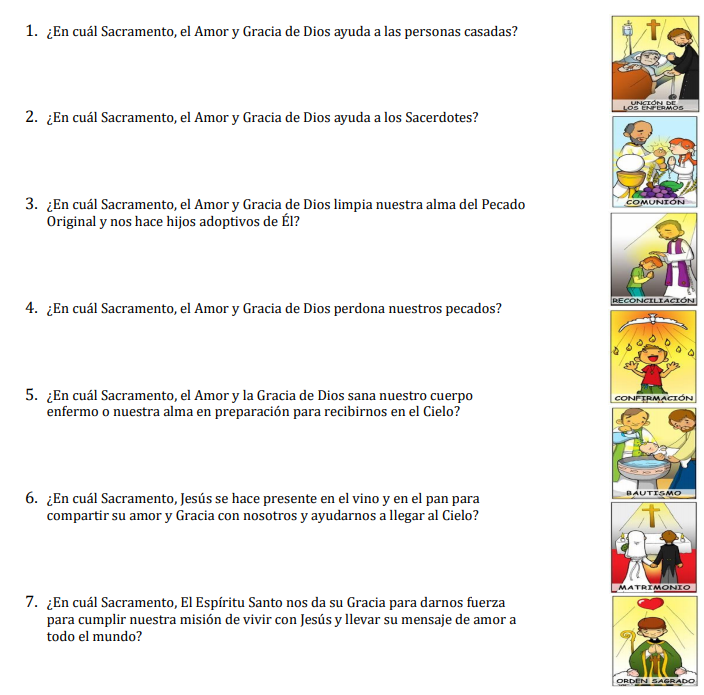 ORACION.
Señor ayúdame a escucharte siempre. Ayúdame a crecer en fe todos los días y a ver el gran Amor que tienes por mí en todos los eventos de mi vida y en los Sacramentos de la Iglesia. Jesús confió en ti. Amen
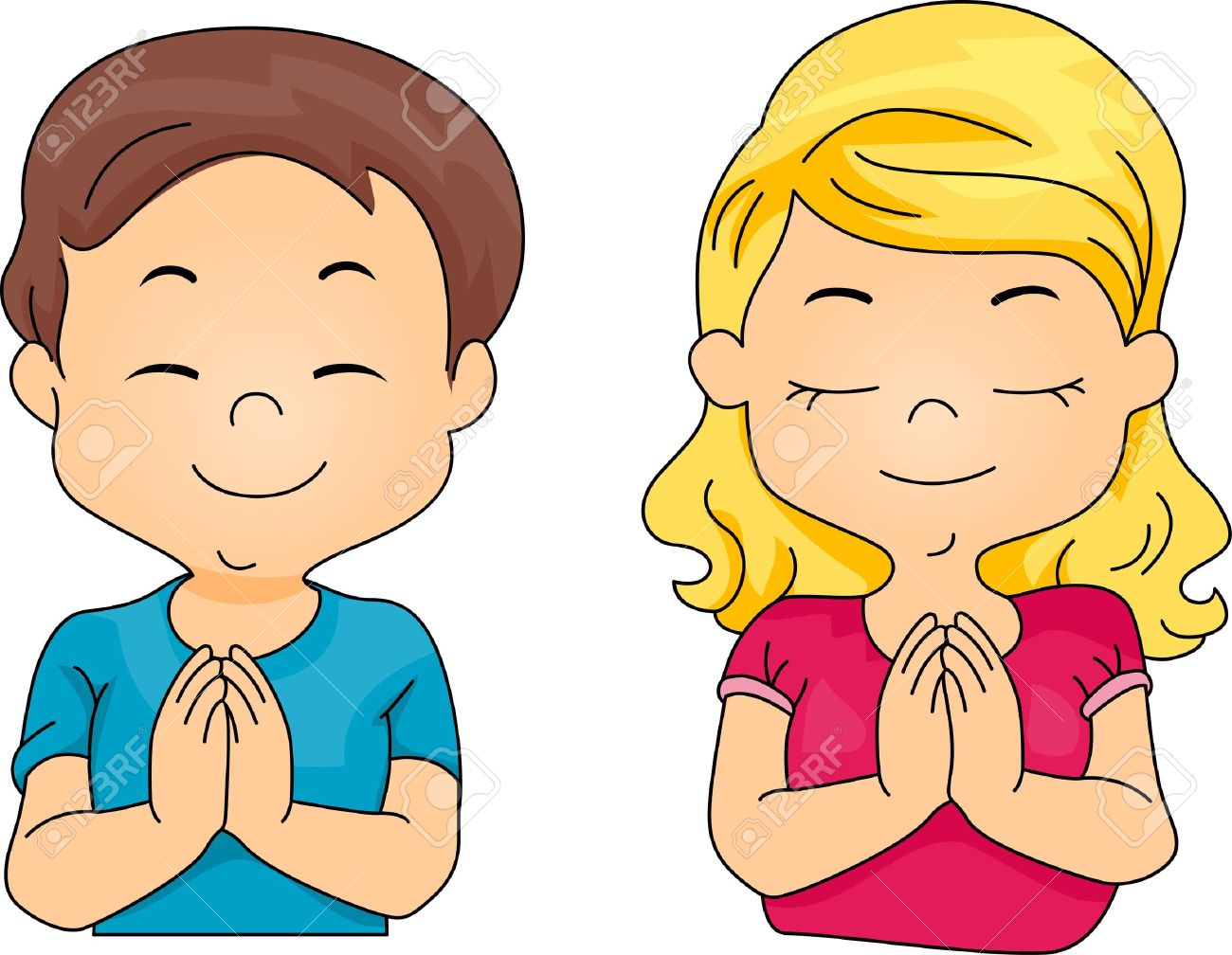 Canción:  Signos de Amor, Grupo Compasión, https://www.youtube.com/watch?v=KI7oBM8CWQg